UWAGA !
UWAGA !
Nauczyciele i Uczniowie !
UWAGA !
Wysil swoją 
główkę …
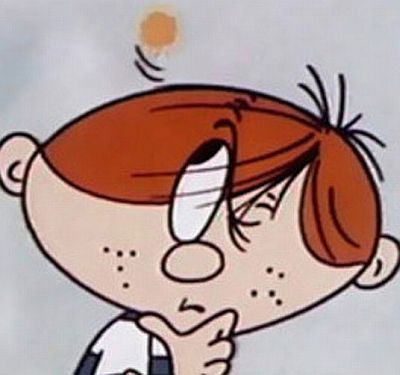 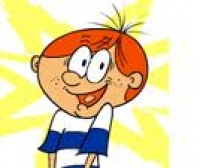 … rozwiąż
 łamigłówkę !!!
Przesuń jedną zapałkę
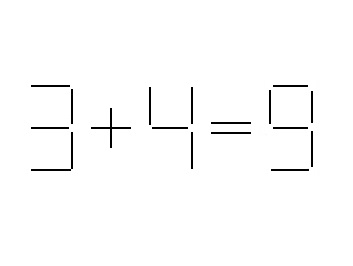 by równanie było 
prawdziwe
Rozwiąż rebus …
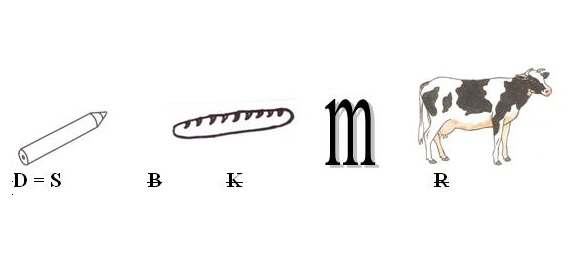 Przesuń jedną zapałkę
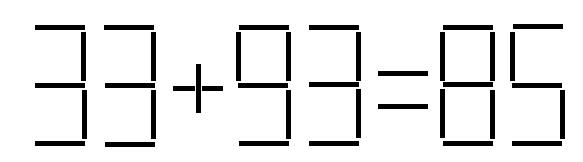 by równanie było 
prawdziwe
Oddaj 5 celnych strzałów
by uzyskać dokładnie 
60 punktów …
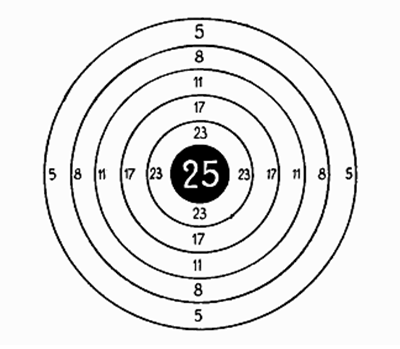